Fractions: Simplifies to a unit fraction?
True/false
Reflect
Your Turn
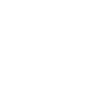 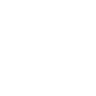 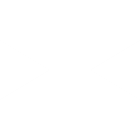 For more videos visit mrbartonmaths.com/videos
Rule
Simplifies to a unit fraction?
True   /   False
True   /   False
True   /   False
True   /   False
True   /   False
True   /   False
True   /   False
True   /   False
True   /   False
True   /   False
True   /   False
True   /   False
True   /   False
True   /   False
@mathsmrgordon
True   /   False
True   /   False
Simplifies to a unit fraction?
True   /   False
True   /   False
True   /   False
True   /   False
True   /   False
True   /   False
True   /   False
True   /   False
True   /   False
True   /   False
True   /   False
True   /   False
True   /   False
True   /   False
@mathsmrgordon
True   /   False
True   /   False
Your turn

Simplifies to a unit fraction?
True   /   False
True   /   False
True   /   False
True   /   False
True   /   False
True   /   False
@mathsmrgordon
Your turn - answers

Simplifies to a unit fraction?
True   /   False
True   /   False
True   /   False
True   /   False
True   /   False
True   /   False
@mathsmrgordon